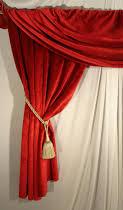 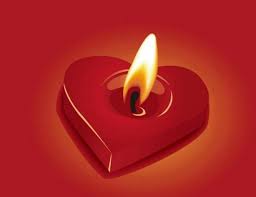 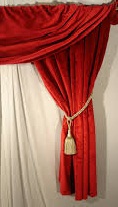 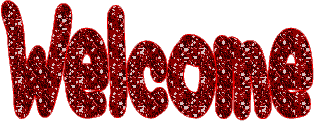 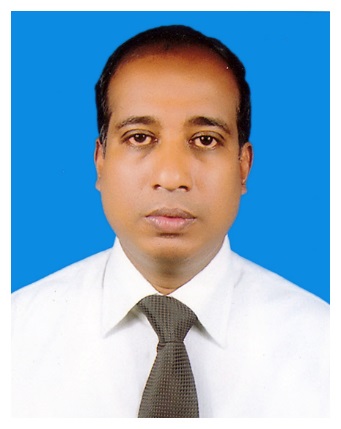 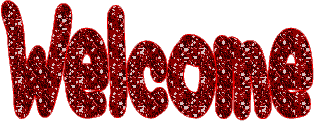 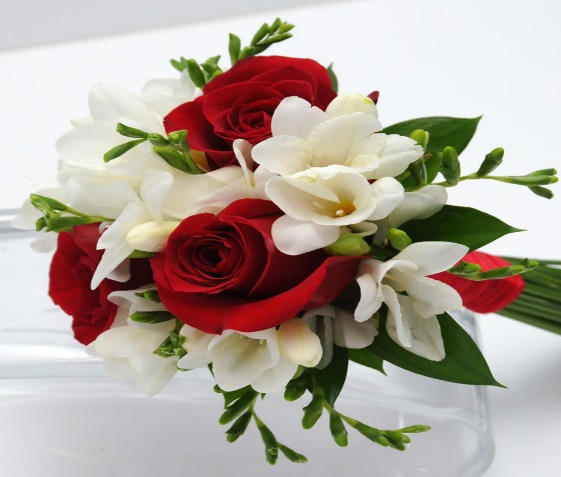 Mohammad Noor Nabi 
Assistant Teacher
Urkirchar Mohammadia Gousia Sunnia Senior Madrasah
Raozan, Chittagong
Mobile – 01819-642700
E-mail – nabinishu@gmail.com
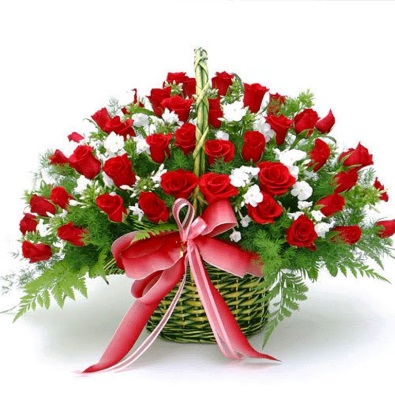 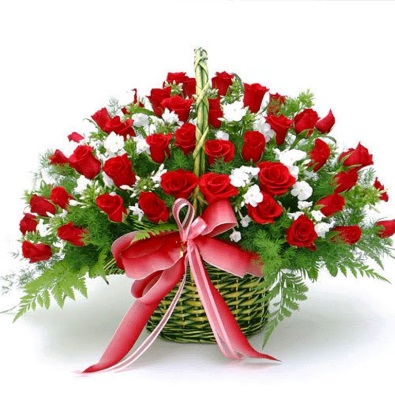 English
Class Eight
Time – 40 Minutes
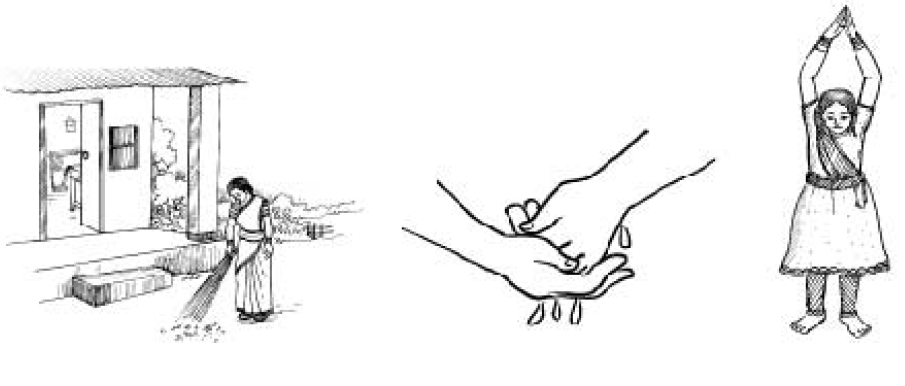 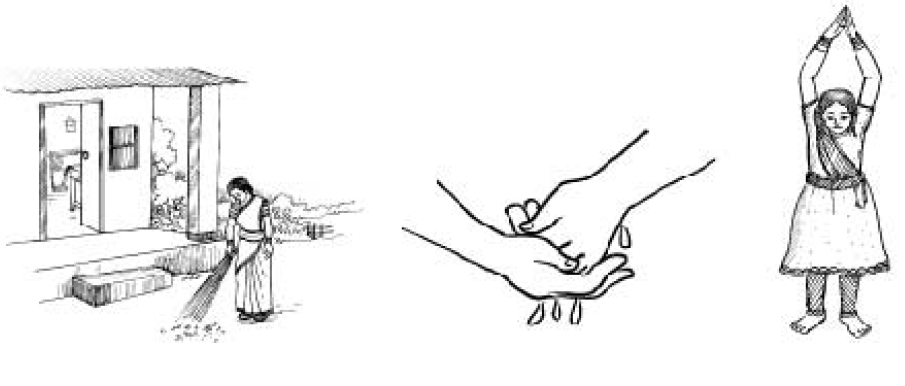 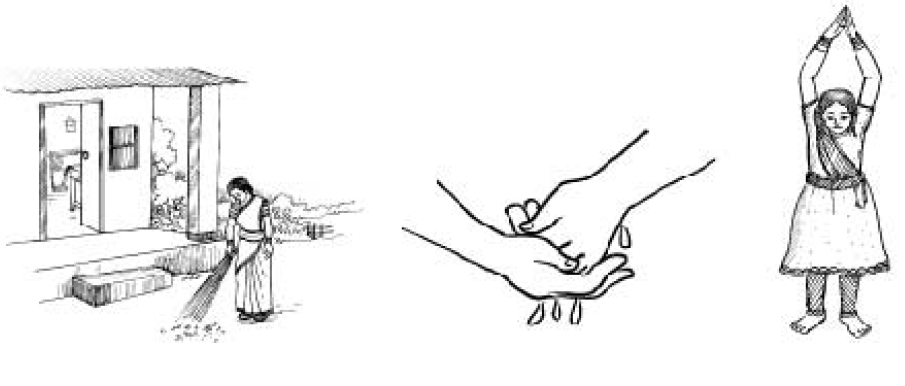 3
1
2
Health
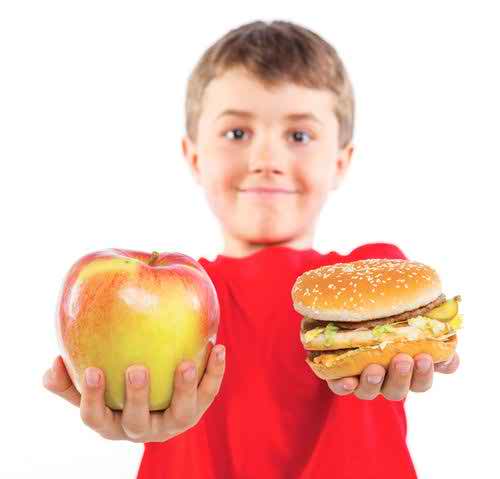 Picture 1
Picture 2
Health and Hygiene
Unit Three
Lesson 1 : Health
Page No – 24, 25 & 26
Learning Out Come
By ending the lesson the student will be able-
Read and understand texts through silent reading
Listen for information
Ask and answer questions
Write the answer to questions
Vocabulary
ailment,
illness,
disorder
Disease =
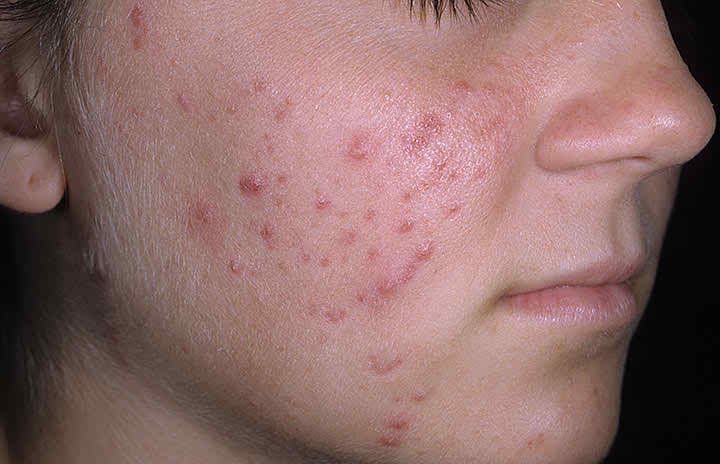 The girl don’t free from disease
Vocabulary
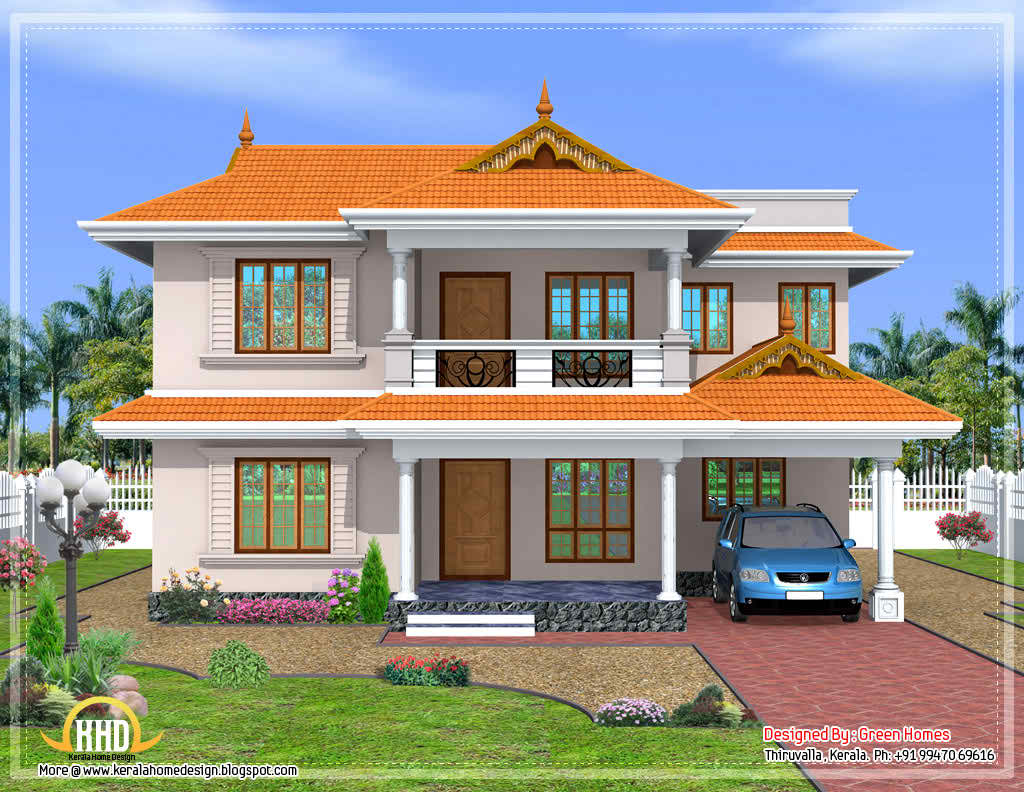 Salma’s House
Salma achieved this possession from her father.
Property,
ownership
Vocabulary
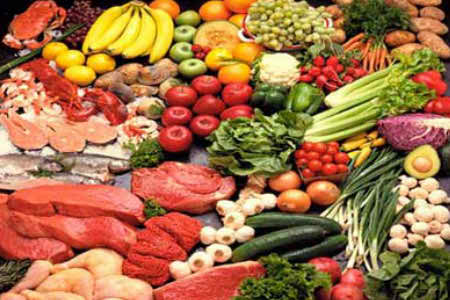 Good food is essential for our body
Important
necessary
Vocabulary
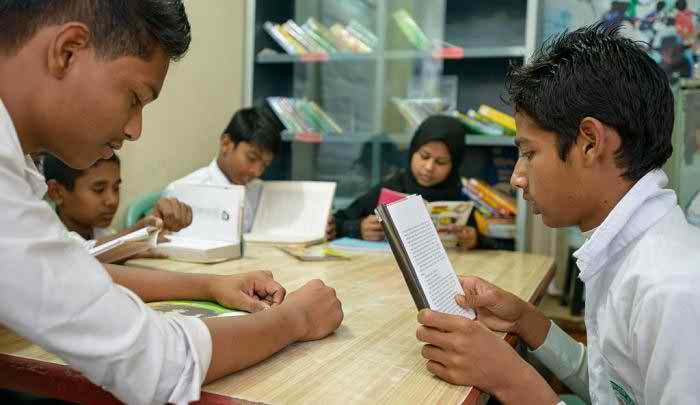 We should concentrate  in our study
Give attention
Condense
centralize,
Group Work
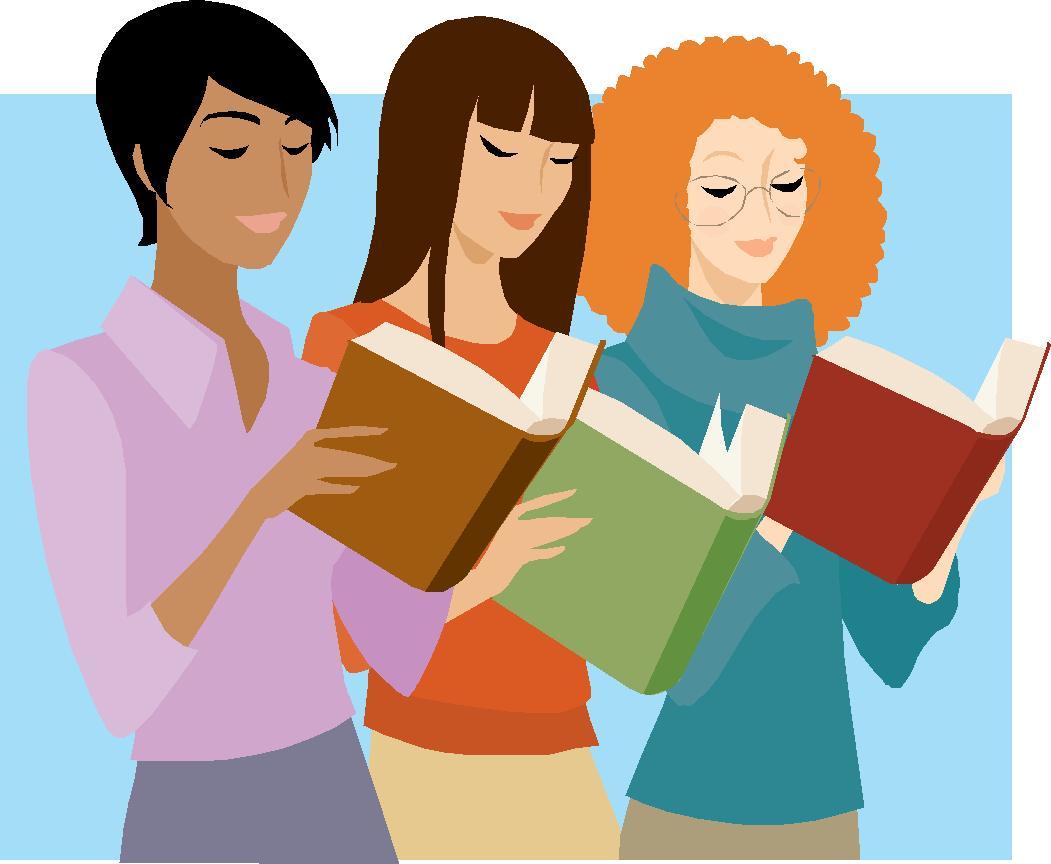 B. Read the text silently and answer the    
     questions.
Why is good health essential for us ?
Why is physical exercise necessary ?
Individual   Work
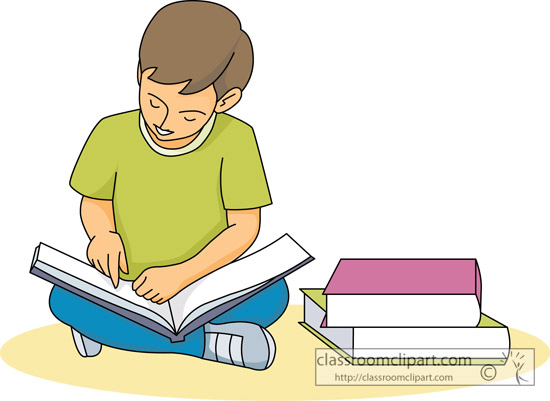 C. Read the text in B silently and 
     then choose the best answer.
Pair Work
E.Make five meaningful sentences using the following table
Home Work
Write a short paragraph:
How do you maintain your personal hygiene
Good Bye
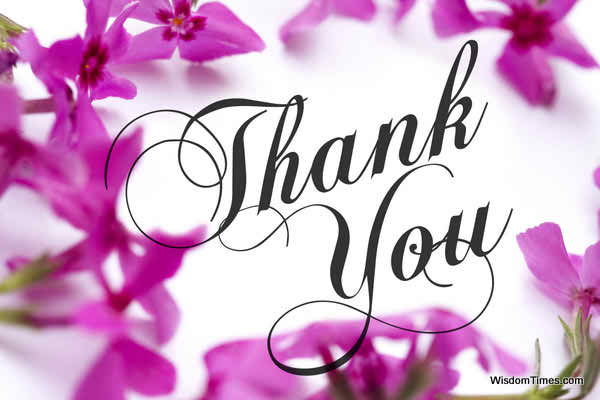 Look at and talk about the picture
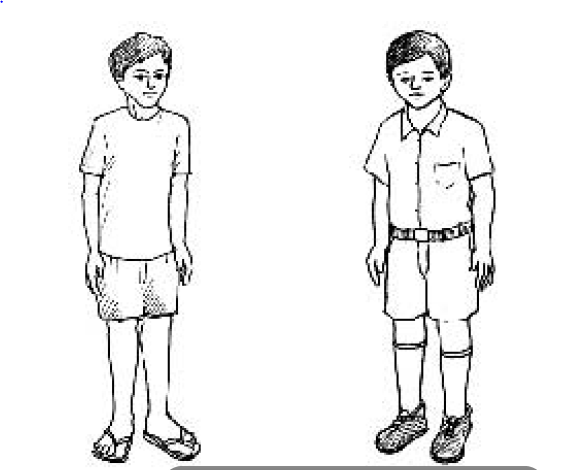 A
1
2
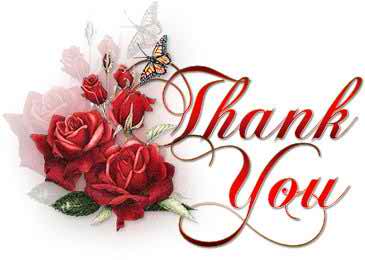 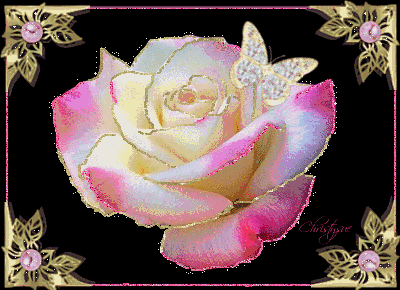 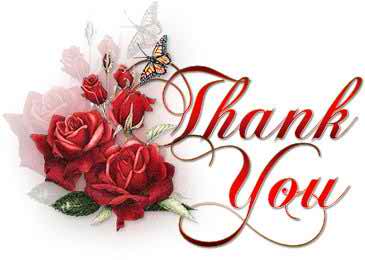 Look at and talk about the picture
A
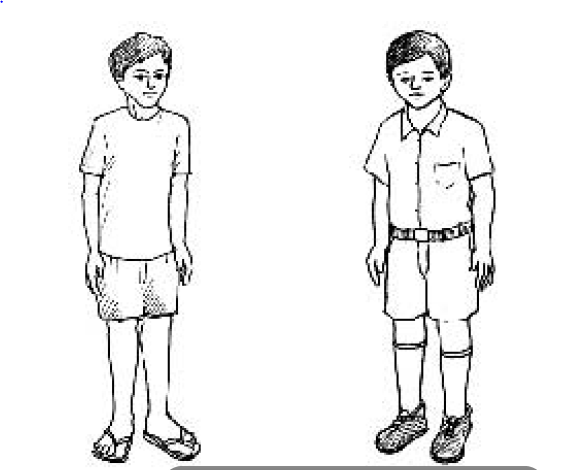 1
2
Look at and talk about the picture
A
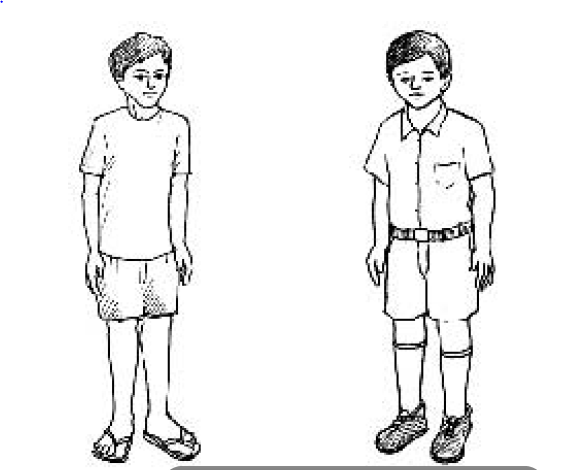 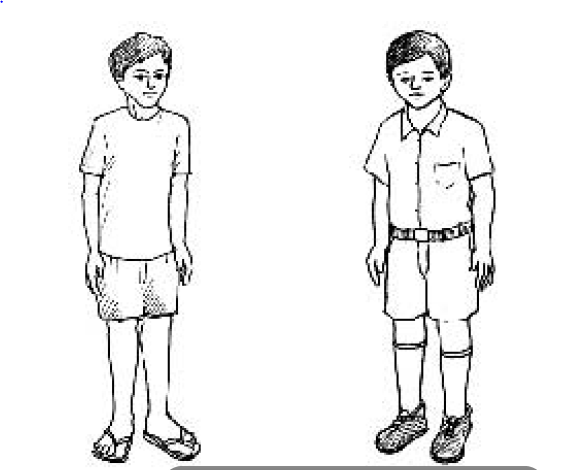 1
2
Vocabulary
Disease
=
illness,
ail,
disorder
necessary,
=
Important,
Essential
inherent
Concentrate
=
Assemble,
centralize,
condense
Possession
ownership,
Property,
=
control
possession,
Asset,
Property
wealth,
=
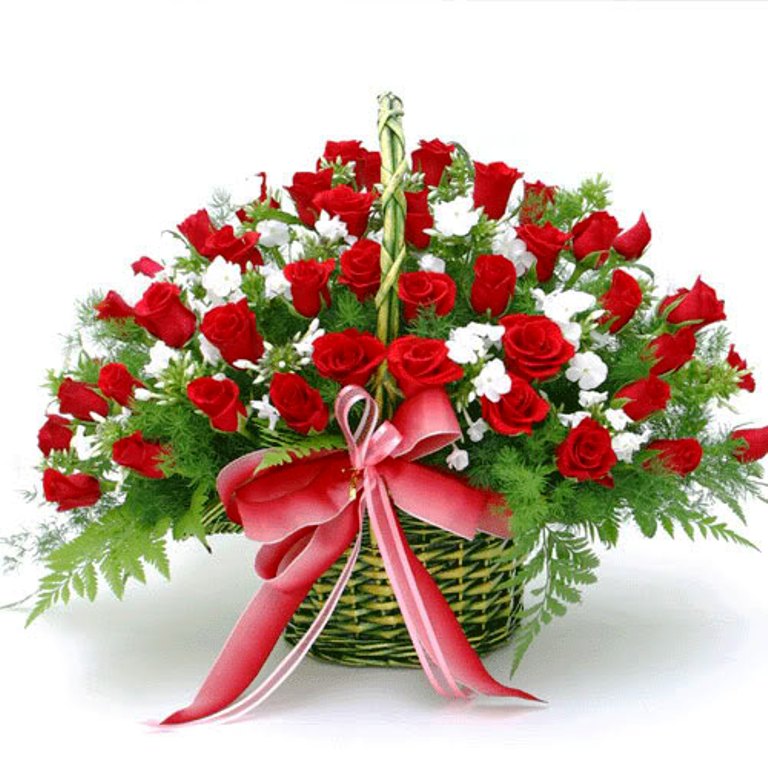 THANKS
THANK YOU ALL
Group Work
D.Make five meaningful sentences using the following table